Math 170 Functions, Data, and Models
22 Function Transformations
Section 6.1-5
Office Building Example
First Summary
Pulse Example
Second Summary
Straight Line Example
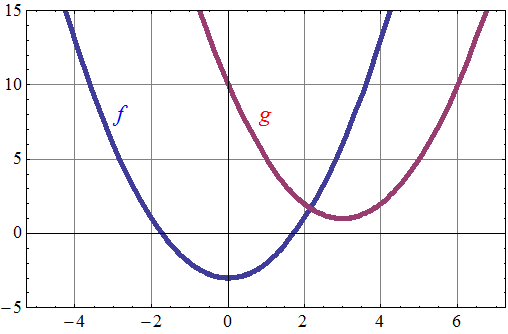 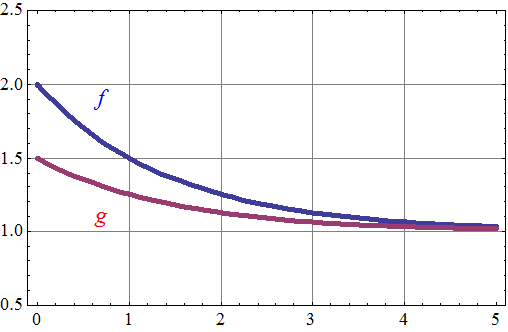 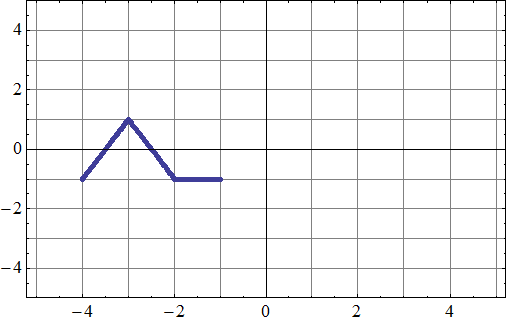 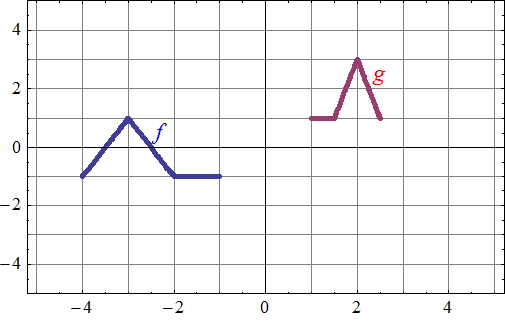 Sample problem